Oxford Discover 4Workbook
Second Assessment
Page 49
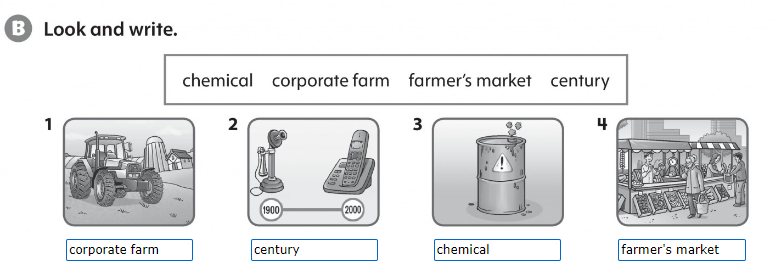 Page 49
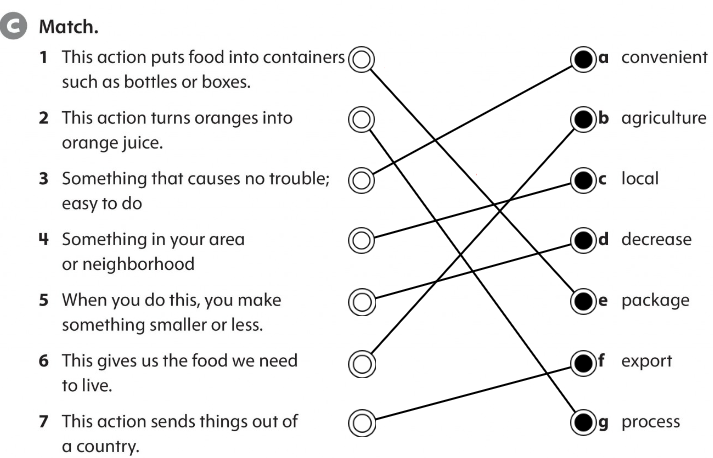 Page 49
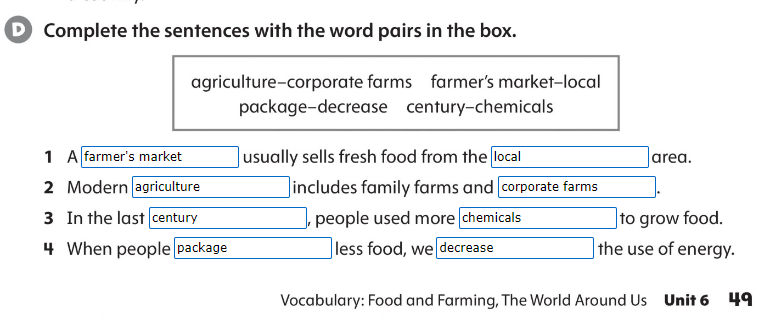 Page 52
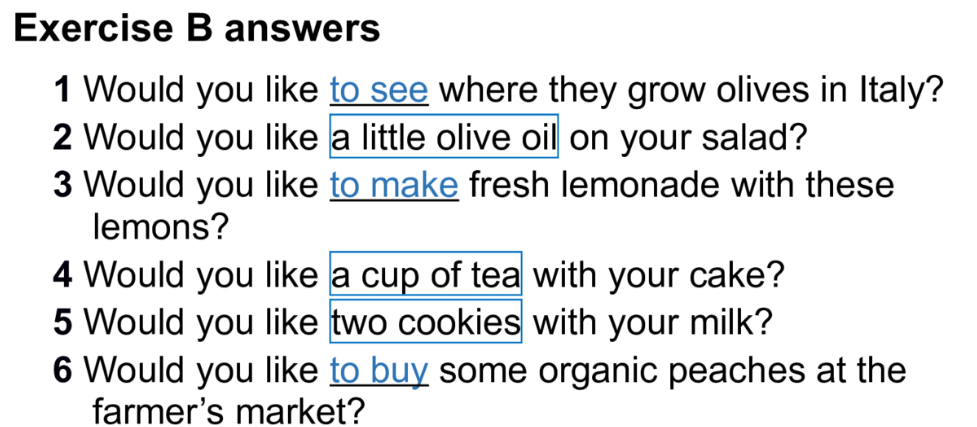 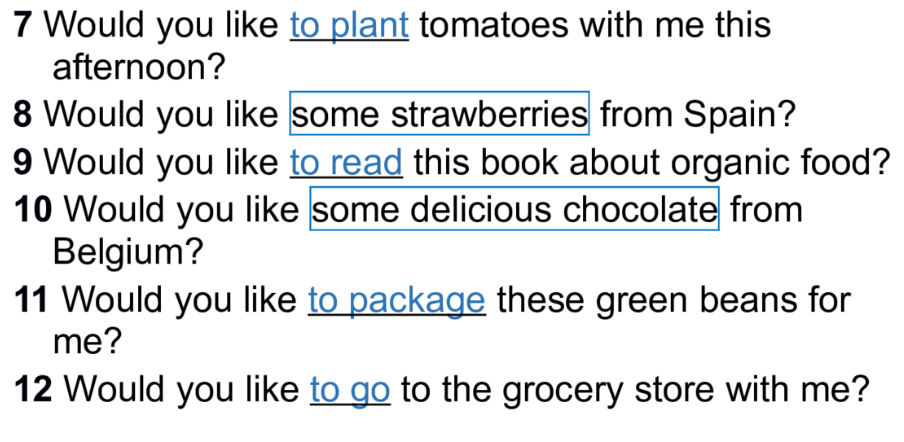 Page 53
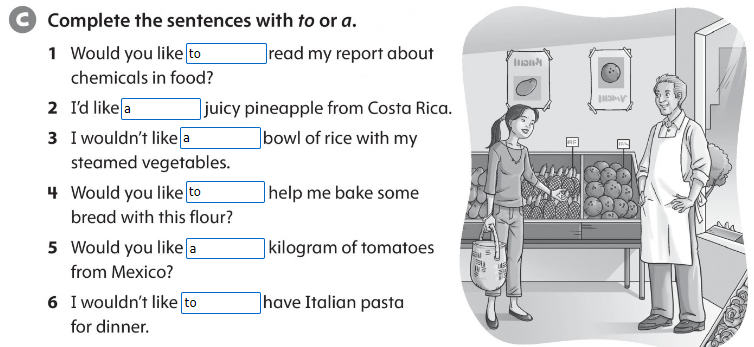 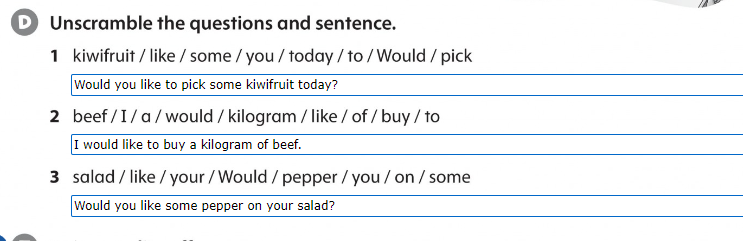 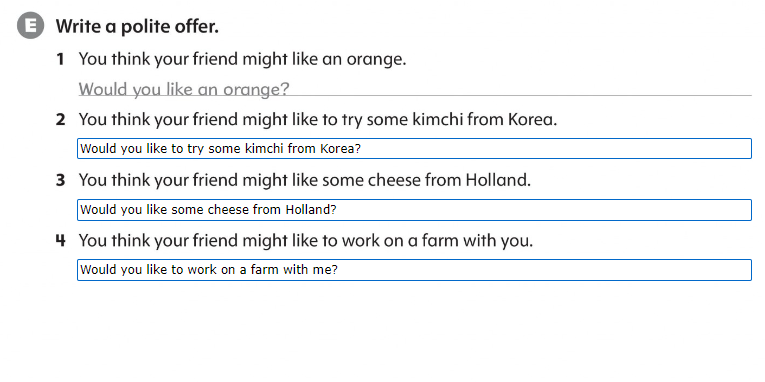 Page 55
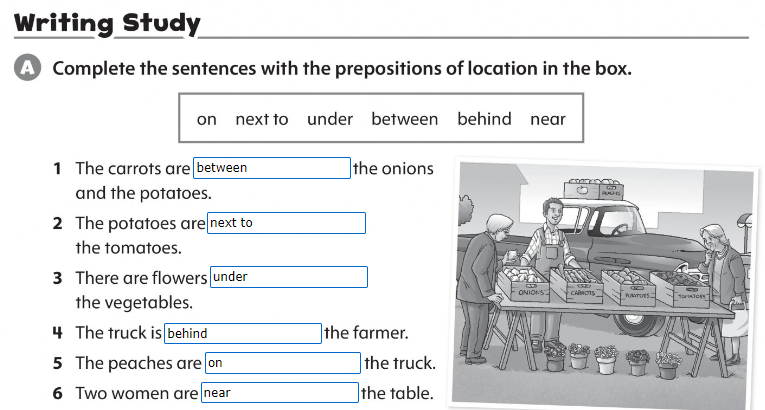 Page 65
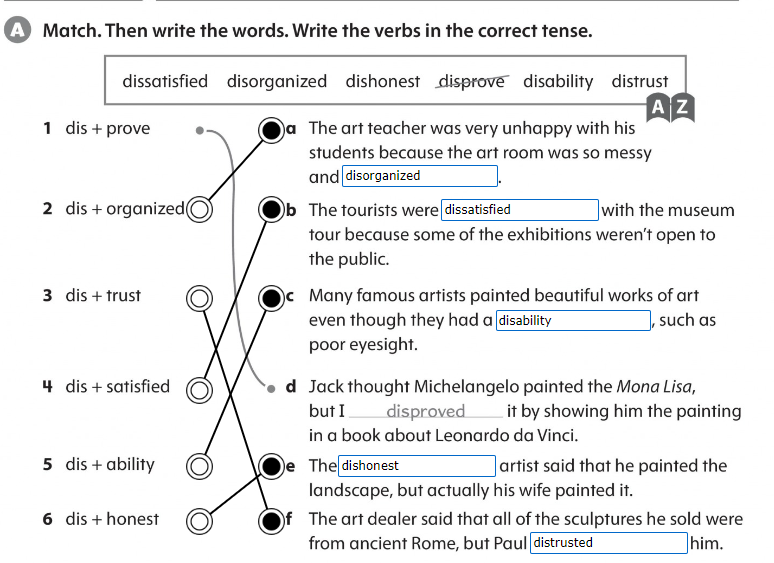 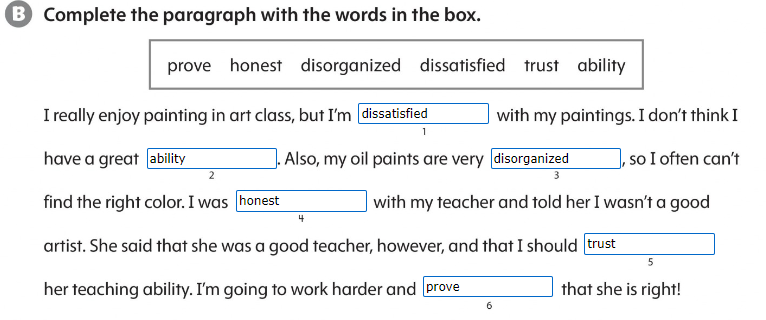